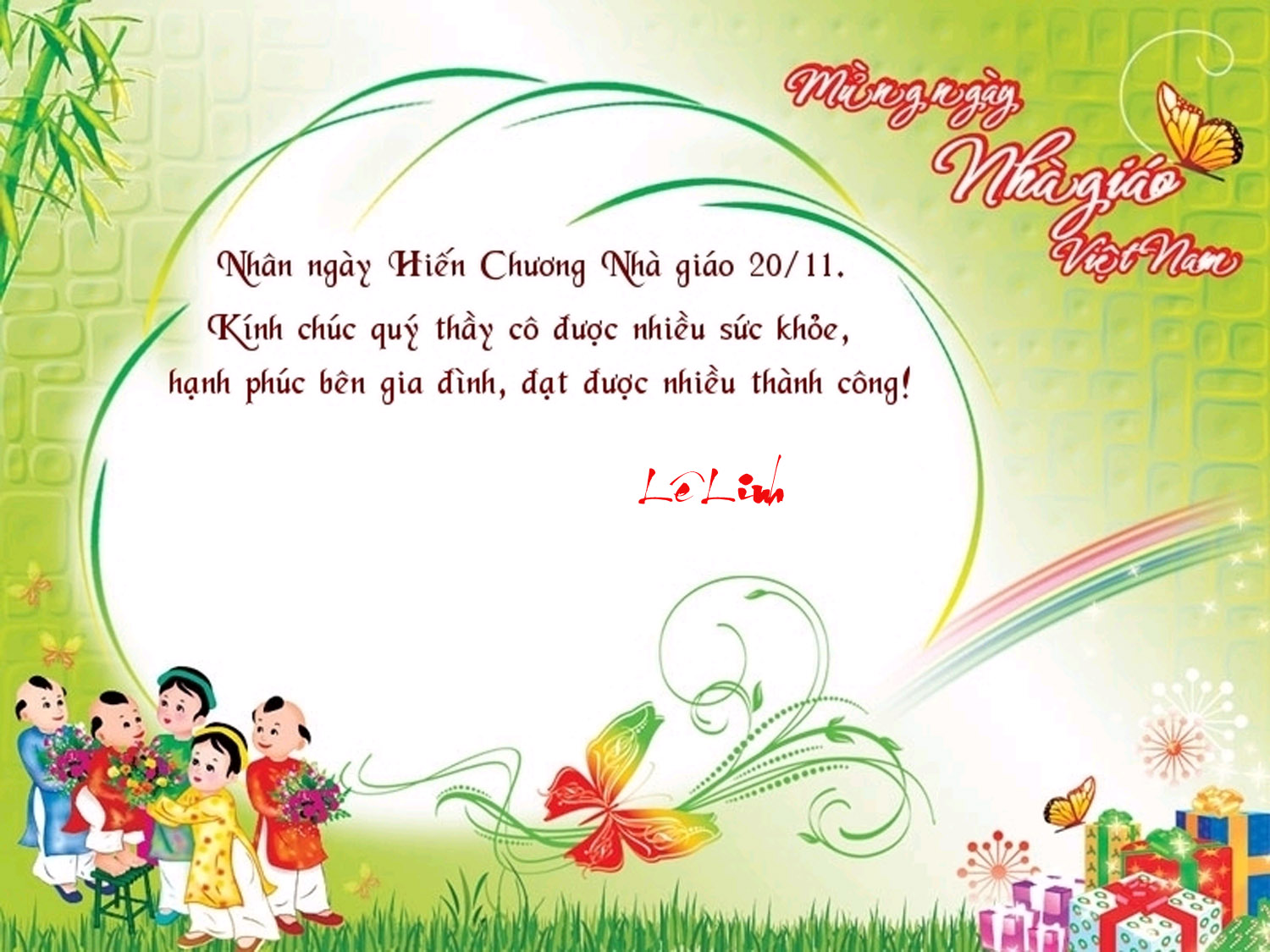 ÂM NHẠC
Tiết 13  
 Ôn tập bài hát: Con chim non
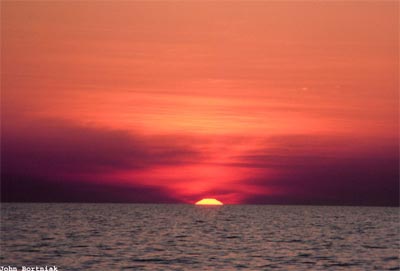 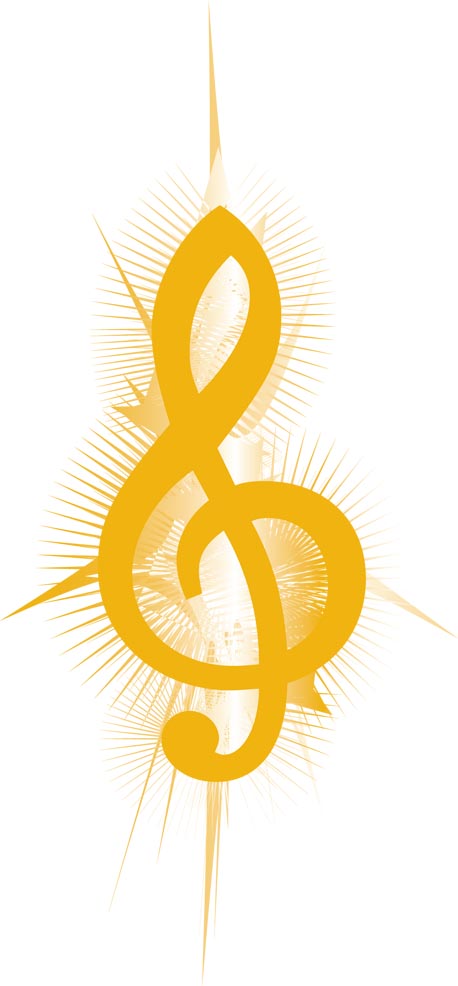 ?
Bài hát : Con chim non
                                                     Dân ca Pháp
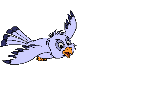 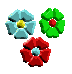 Tiết 13
Ôn tập bài hát :Con chim non
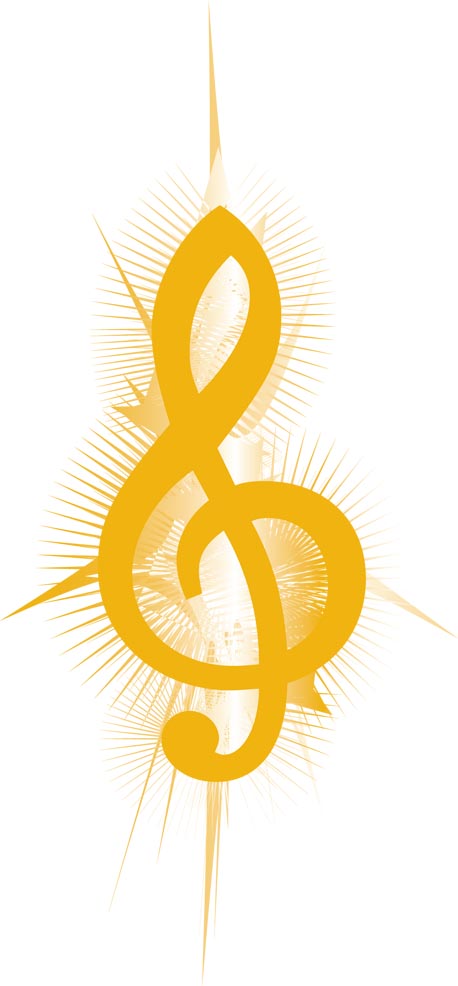 Tiết 13:
Ôn tập bài hát : 
               Con chim non
1.Ôn bài hát: Con chim non
Bình minh lên có con chim non

Hoà tiếng hót véo von.

Hoà tiếng hót véo von

Giọng hót vui say sưa.

Này chim ơi hát lên cho vang

Lời thân ái thiết tha

Rộn vang tới chốn xa 

Càng mến yêu quê nhà.
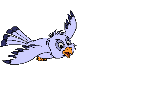 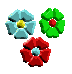 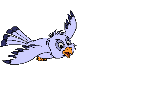 Tiết 13:
Ôn tập bài hát : 
               Con chim non
2. Ôn bài hát kết hợp gõ theo phách và nhịp
Gõ theo phách
Bình minh lên có con chim non
  x       x      x    x           x      x
Hòa tiếng hót véo von
  x             xx   x     xx
Hòa tiếng hót véo von
 x               xx  x     xx
Giọng hót vui say sưa
 x               xx  x     xx
Này chim ơi hót lên cho vang
  x      x     x   x           x     x
Lời thân ái thiết tha
 x           xx   x     xx
Rộn vanng tới chốn xa
 x                xx    x    xx
Càng mến yêu quê nhà.
 x               xx    x    xx
Gõ theo nhịp
Bình  minh lên có con chim non

   Hoà tiếng hót véo von.

   Hoà tiếng hót véo von

   Giọng hót vui say sưa.

   Này chim ơi hát lên cho vang

   Lời thân ái thiết tha

   Rộn vang tới chốn xa 

   Càng mến yêu quê nhà.
x
x
x
x
x
x
x
x
x
x
x
x
x
x
x
x
Tiết 13:
Ôn tập bài hát : 
               Con chim non
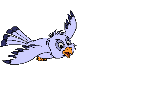 1.     Ôn tập bài hát : Con chim non
2.     Ôn tập bài hát kết hợp gõ đệm theo nhịp 3.
3.      Ôn tập bài hát kết hợp vận động phụ họa
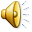 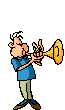 Bình minh lên có con chim non
Hoà tiếng hót véo von.
Hoà tiếng hót véo von
Giọng hót vui say sưa.
Này chim ơi hát lên cho vang
Lời thân ái thiết tha
Rộn vang tới chốn xa 
Càng mến yêu quê nhà.
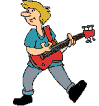 Trò chơi
Nghe nhạc đoán câu hát
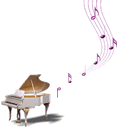 Bình minh lên có con chim non
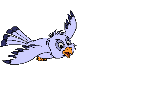 Này chim ơi hót lên cho vang
Hòa tiếng hót véo von
Càng mến yêu quê nhà
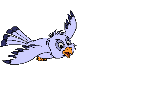 Củng cố - Dặn dò:
Cả lớp cùng hát lại bài hát: Con chim non kết hợp vận động phụ họa.
Học thuộc bài hát Con chim non kết hợp gõ đệm theo nhịp
Xem trước Bài hát Ngày mùa vui
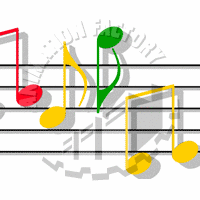